Year 10 Information Evening
Wallingford School
‘Able and Qualified’
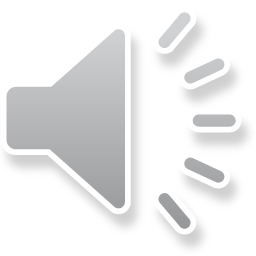 The Y10 Team
Mrs L Burns- Head of Year 10 – burnsl@wallingfordschool.com

Ms R Miller – Deputy Headteacher & Raising Standards Leader – millerr@wallingfordschool.com
Tutors
Mr Flannagan
Ms Lancaster
Miss Maly
Mrs Ramsay
Mr Atkins
Miss Walker
Mrs Ward
Miss Wetherill ​
Mrs Atkins - SENDCO
Ms T Ward - Careers advisor​
Ms C Forno - School Health Nurse
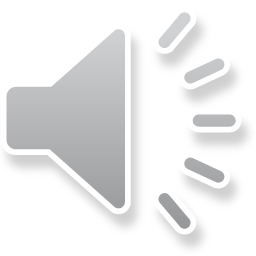 Agenda
Able and qualified
Who we are – the year 10 team
The qualified part:
What we’re aiming for
Key dates and moments in the year
	A few notes on how we learn
	What should my child be doing?
	How can I, as a parent/carer, support my child?
The able part
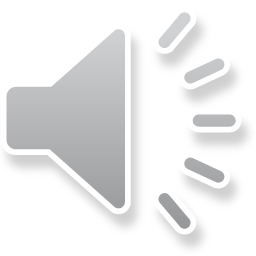 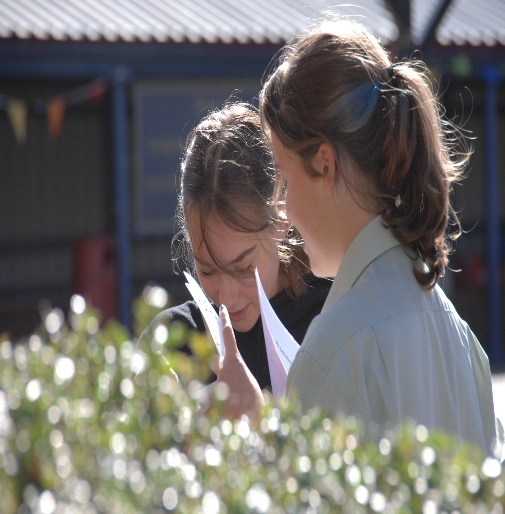 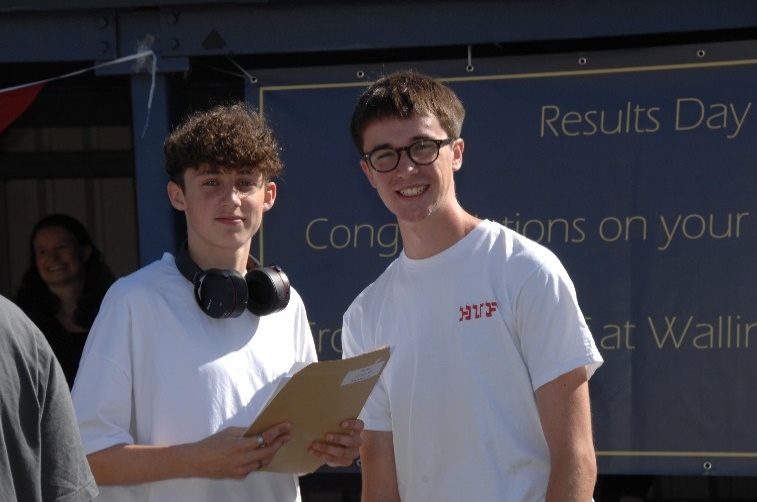 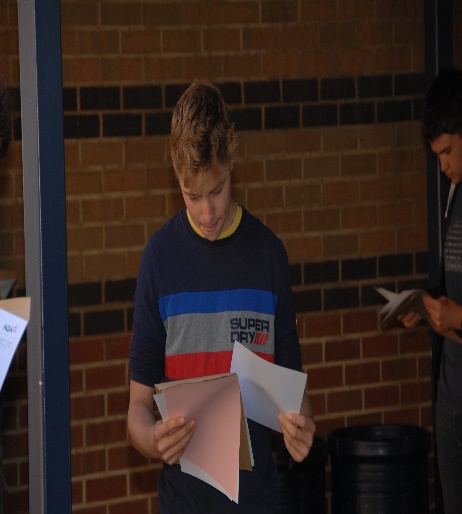 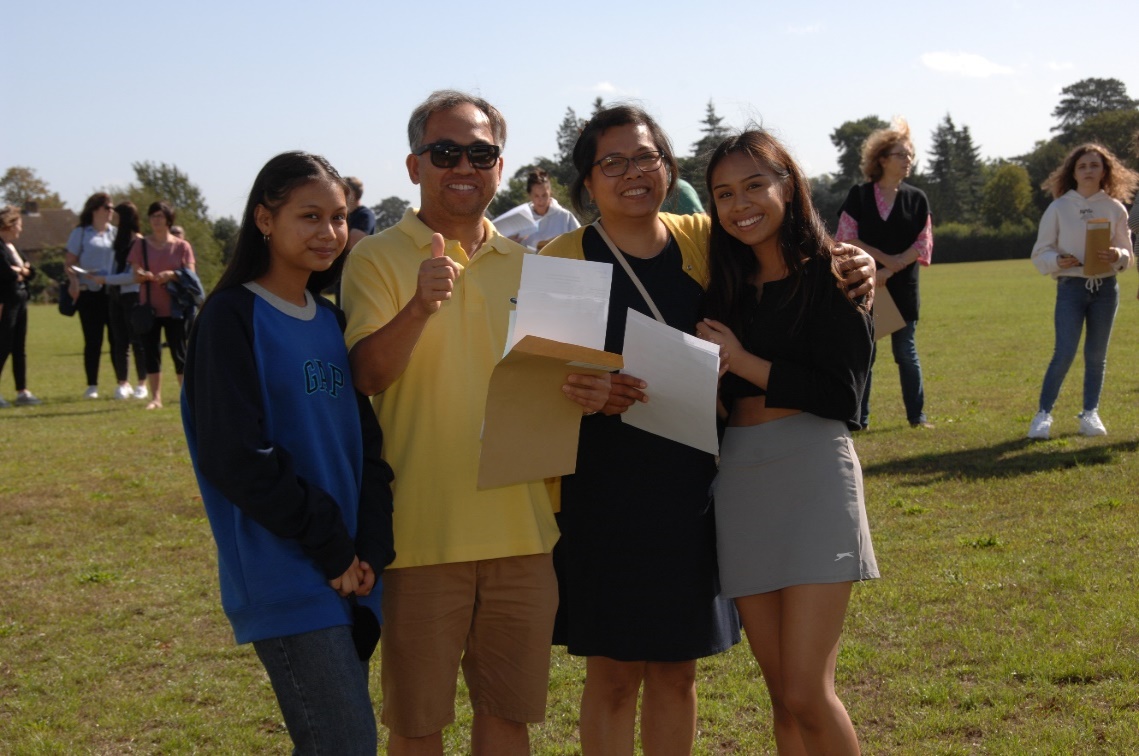 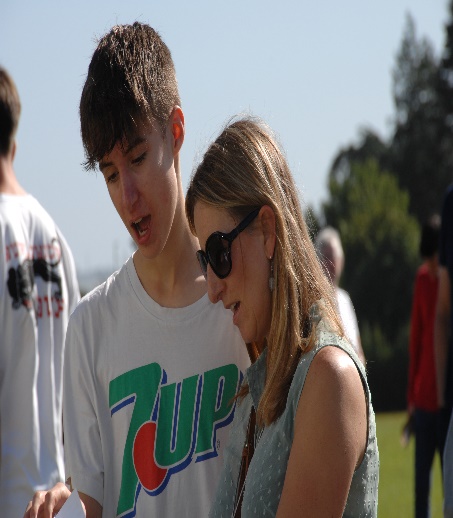 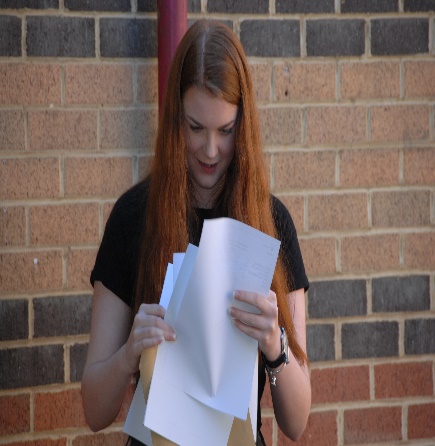 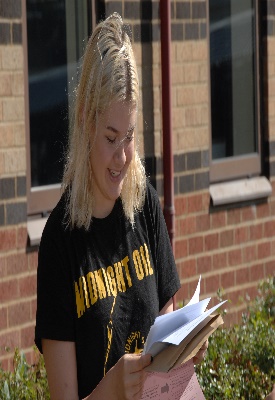 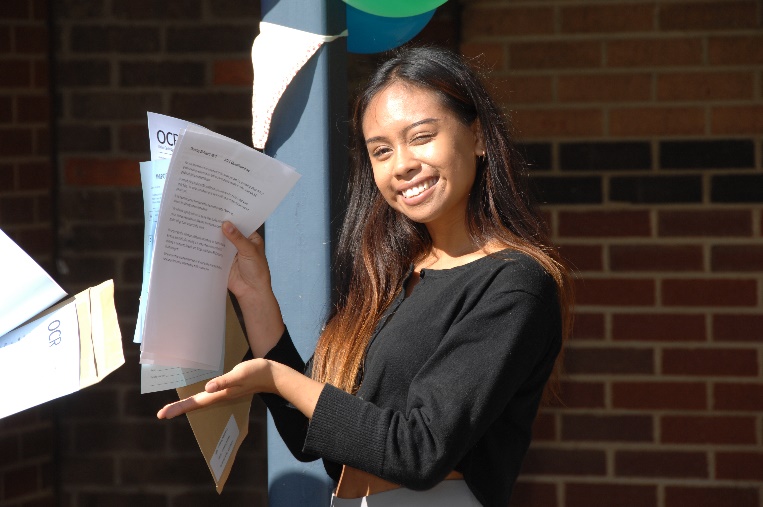 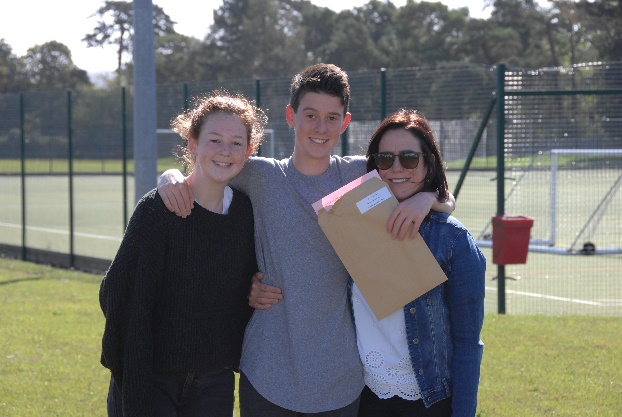 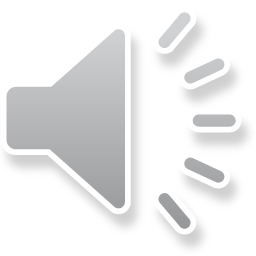 Qualifications & Grades
Vocational (L2)

D*	Distinction Star
D	Distinction
M	Merit
P	Pass

L1P	Level 1 Pass
f
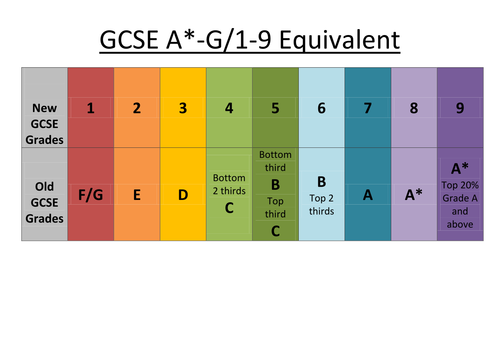 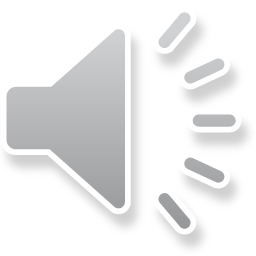 Qualifications & Grades
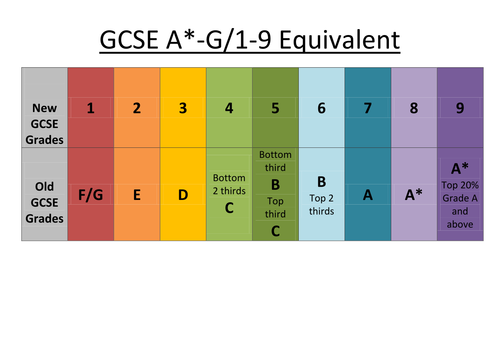 Key Considerations:

English and Maths
4s or 5s – BTECs 
6s – A Levels
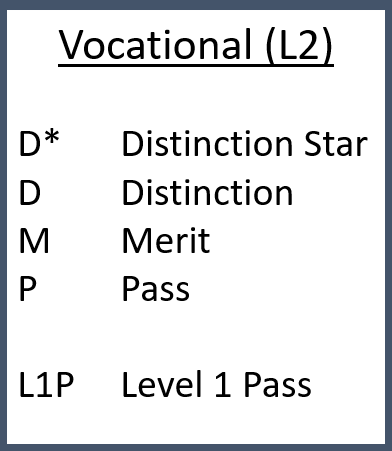 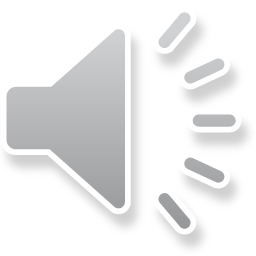 Important Dates for 2021/22
24th November – Progress Report 1

9th February Progress Report 2

17th February - Y10 Parents’ Evening

1st March – Y10 mock exams start

25th – 29th April – work experience week

8th July – Progress Report 3
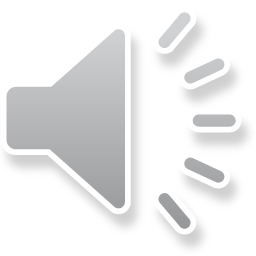 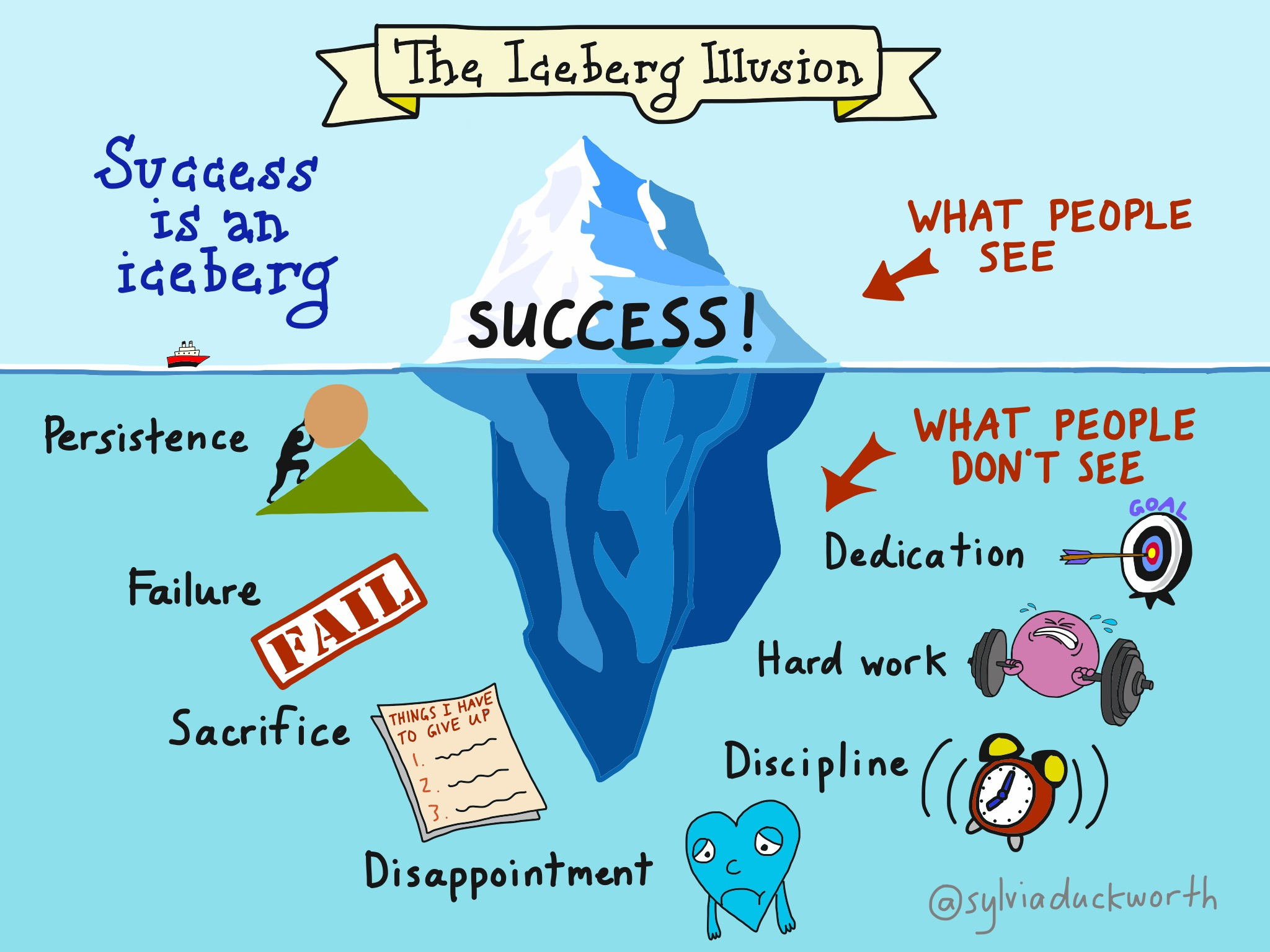 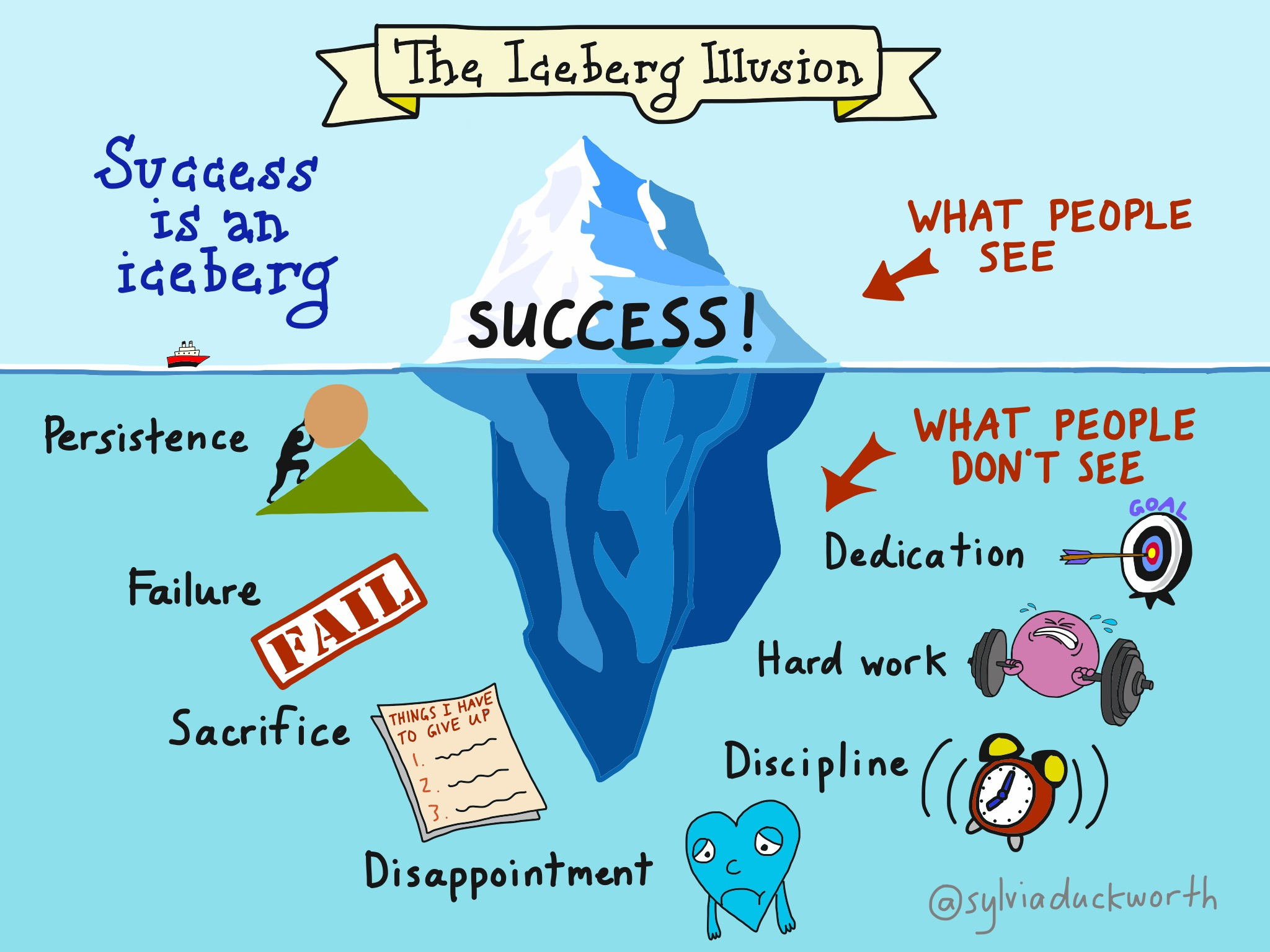 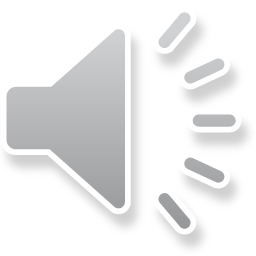 A note on forgetting
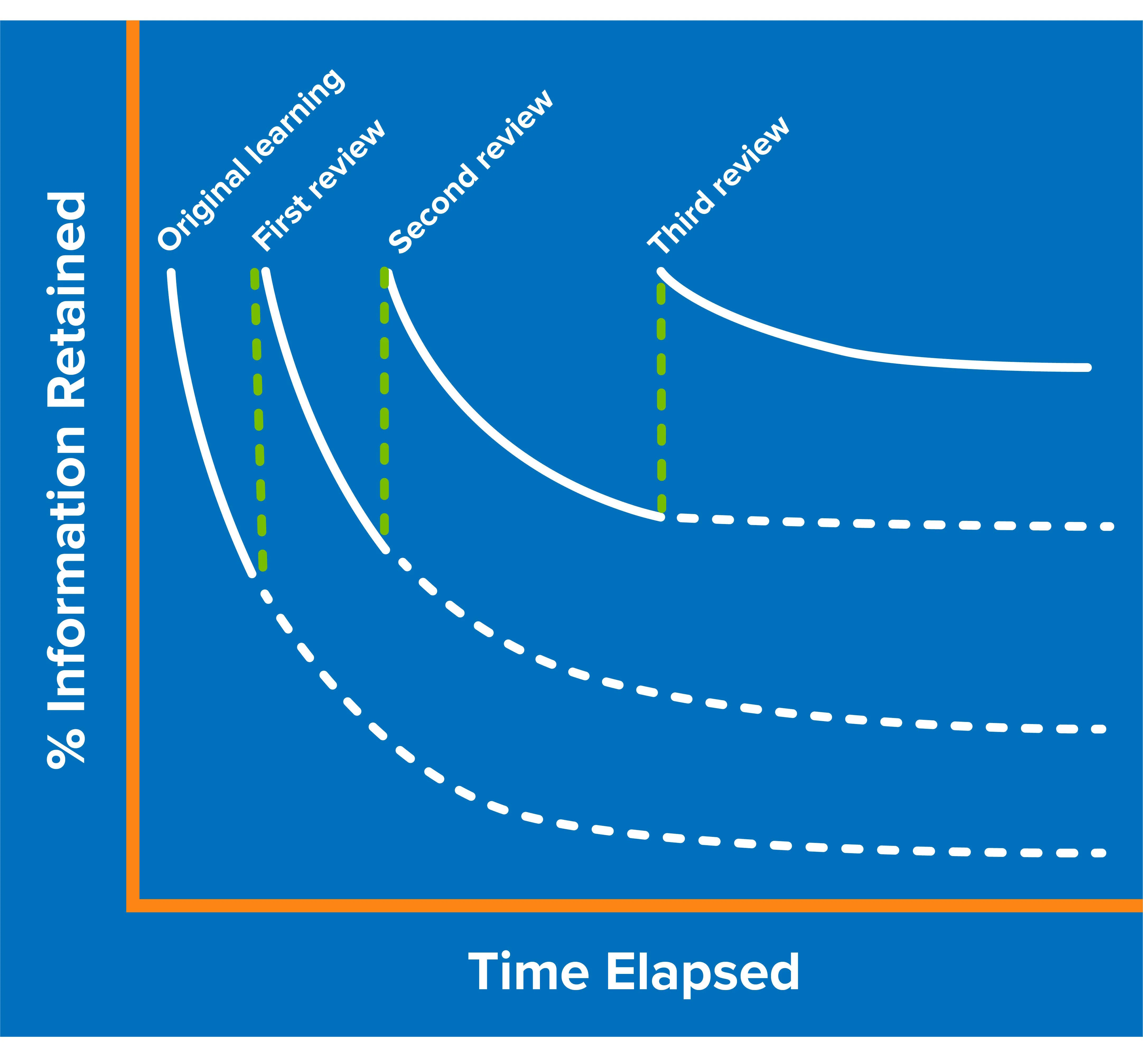 How to overcome the forgetting curve:

Plan to revisit topics (this is called revision!)

Revise topics shortly after learning them

Spaced learning

Reduce your cognitive load
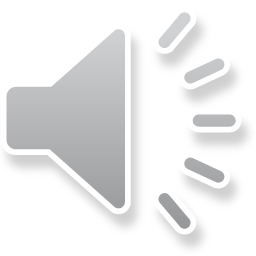 What should my child be doing?
Attend school regularly
Complete all work to the best of their ability
Ensure all ‘coursework’ is completed and handed in on time
Take part in any intervention or revision activities
Revise and try their best for the mock exams
Tell someone if things aren’t going according to plan
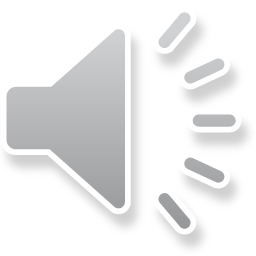 But it’s not just about the exam results…
Post 16 pathways

PSHE programme

Trips and visits

Extra-Curricular activities

Celebration events
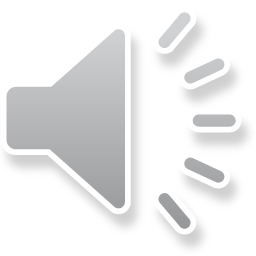 How can I support my child?
Make sure they attend school regularly
Help them form good study habits
Talk to them about what they are doing
Limit screen time
Encourage them to do things other than school work
Be firm and consistent
Tell us if there is a problem
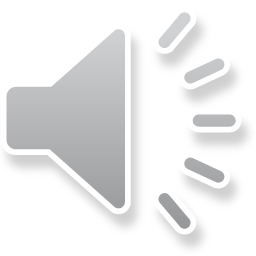 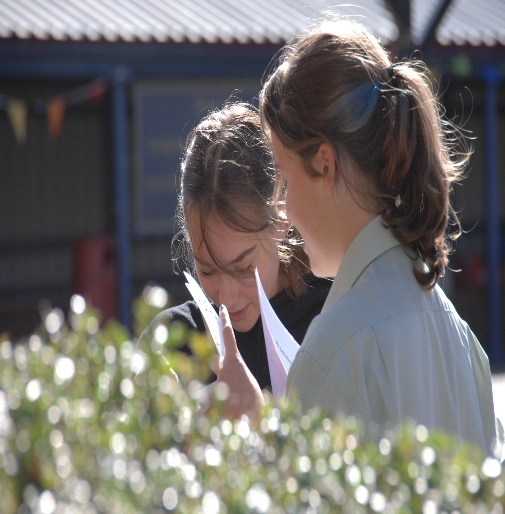 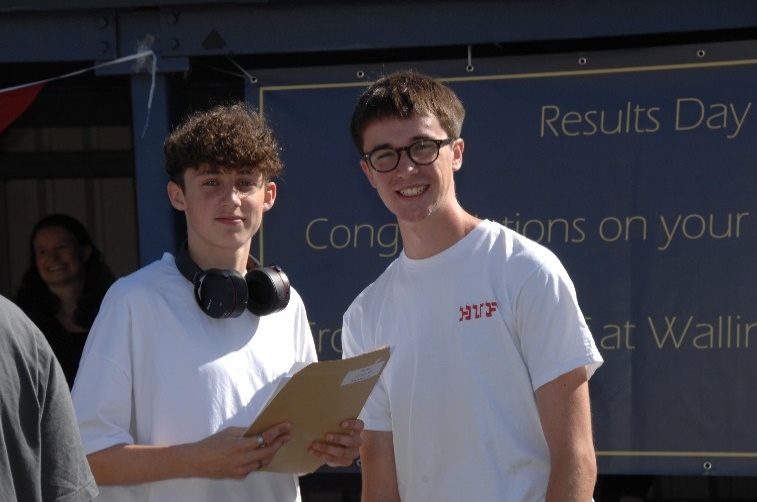 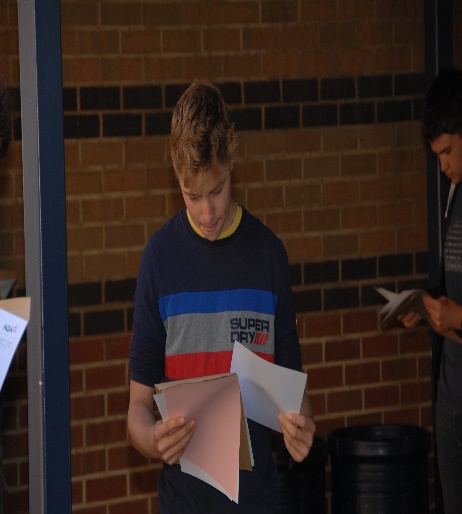 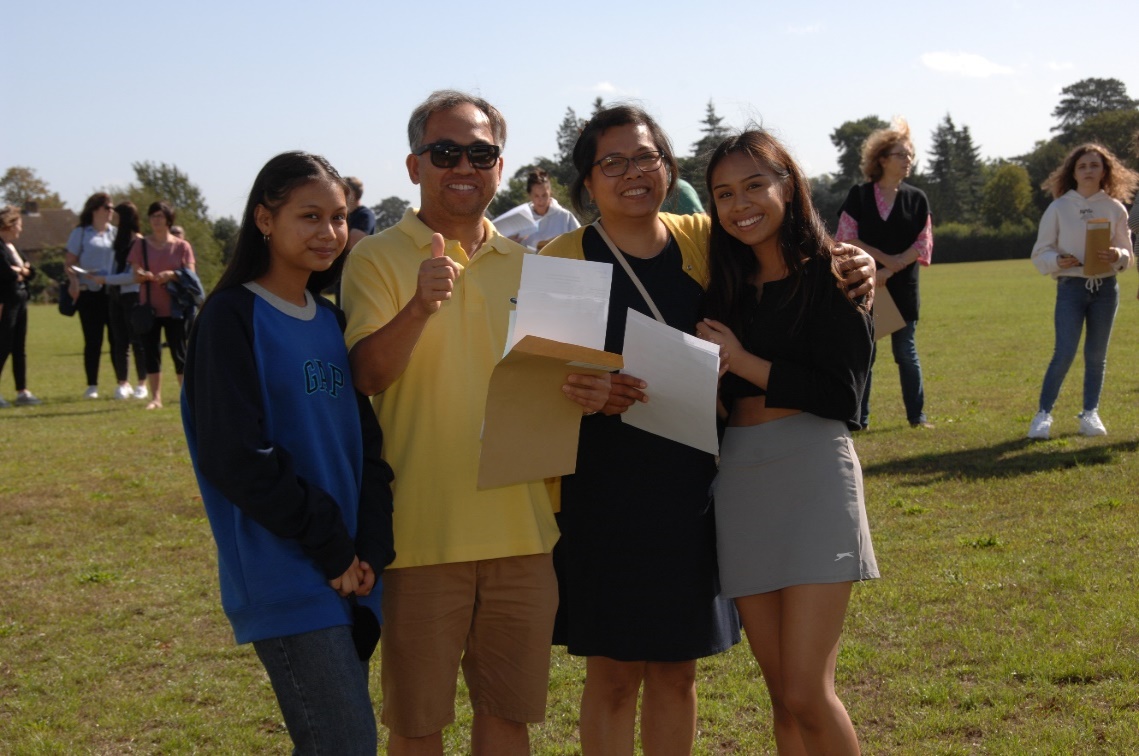 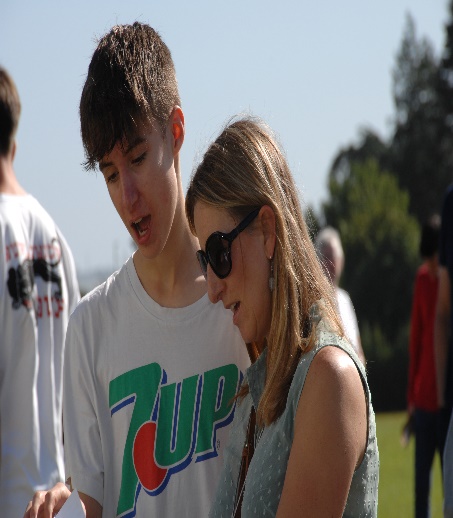 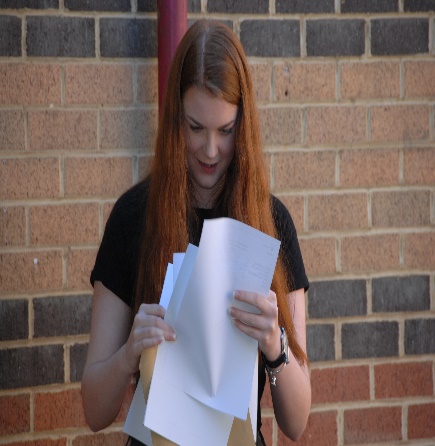 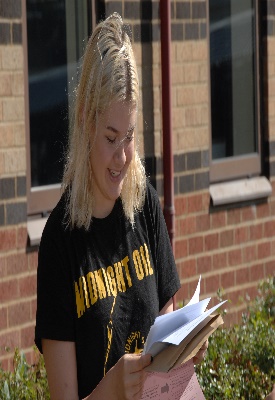 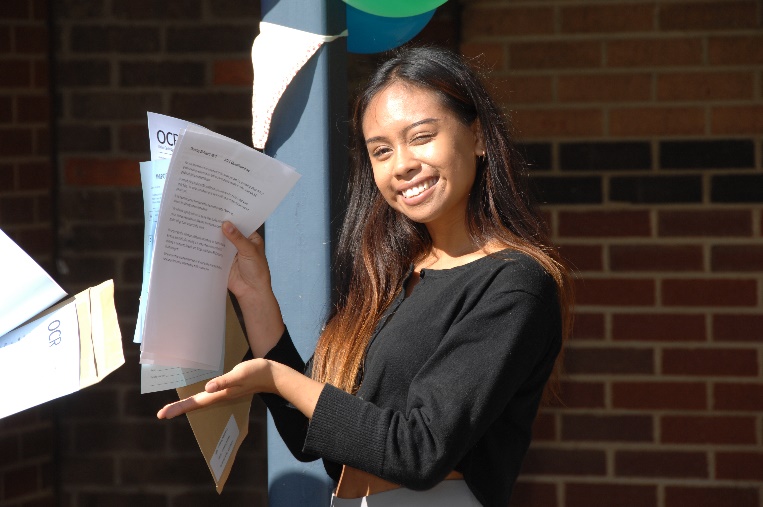 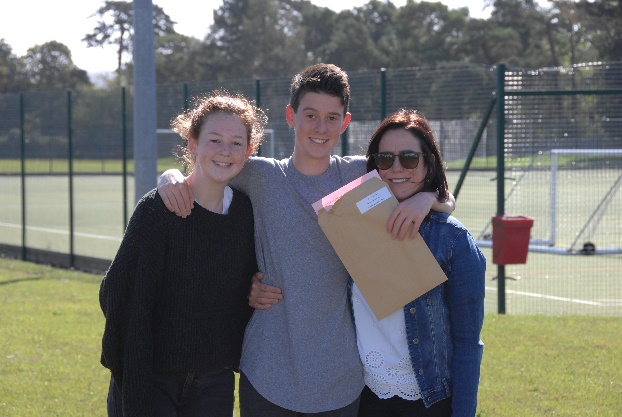 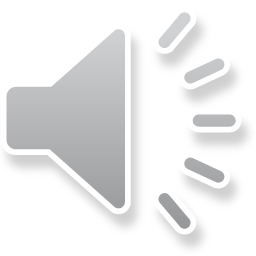